Концепция правовой деятельности в современном обществе
Деятельность - это специфически человеческая форма активного отношения субъекта к окружающему миру и к самому себе
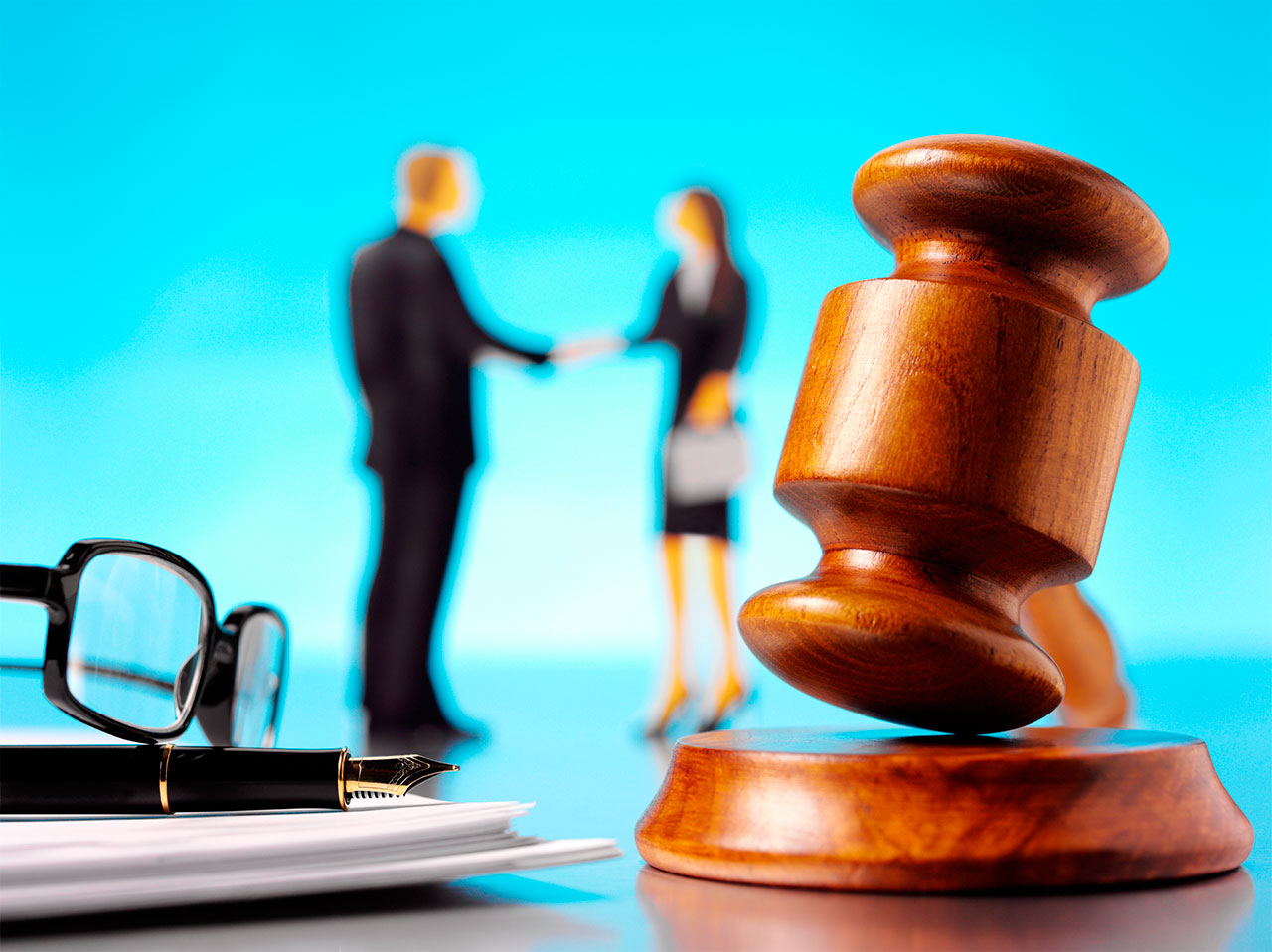 Глядя на парадигму деятельности в правовом поле, можно утверждать, что:
Деятельность - это форма существования правовой реальности, это исходная точка и результат правового поля общества. Вне работы правоотношения, правосознание, право как таковое не существуют и не могут существовать;
Правовая реальность относится к сфере реальности, в которой находится человек, личность как активное существо.
Определенные виды, формы и виды юридической деятельности соответствуют разным состояниям правовой действительности.
Правовая реальность - это целостная система взаимоотношений, которая может демонстрировать горизонтальную фрагментацию и вертикальную иерархию.
Субъектом правовой деятельности является общество в целом, его ассоциации и устойчивые институты: нации, классы, религиозные конфессии, государство, семья, коллективы, отдельные лица. В современных условиях непосредственным предметом юридической деятельности является правовая организация государства.
Под объектом всей деятельности понимается тот (кому) он предназначен. Если субъектом юридической деятельности является правовая организация государства, то ее объектом являются правоотношения, образующие правовую реальность.
Цель, достигнутая с помощью средств и методов, дает результат правовой деятельности. Однако, как уже отмечалось, нужно иметь в виду, что цель и результат не всегда совпадают. Результат, который получился, но не был нацелен, называется последствиями. Кроме того, в некоторых случаях последствия настолько значительны, что результат не имеет смысла.
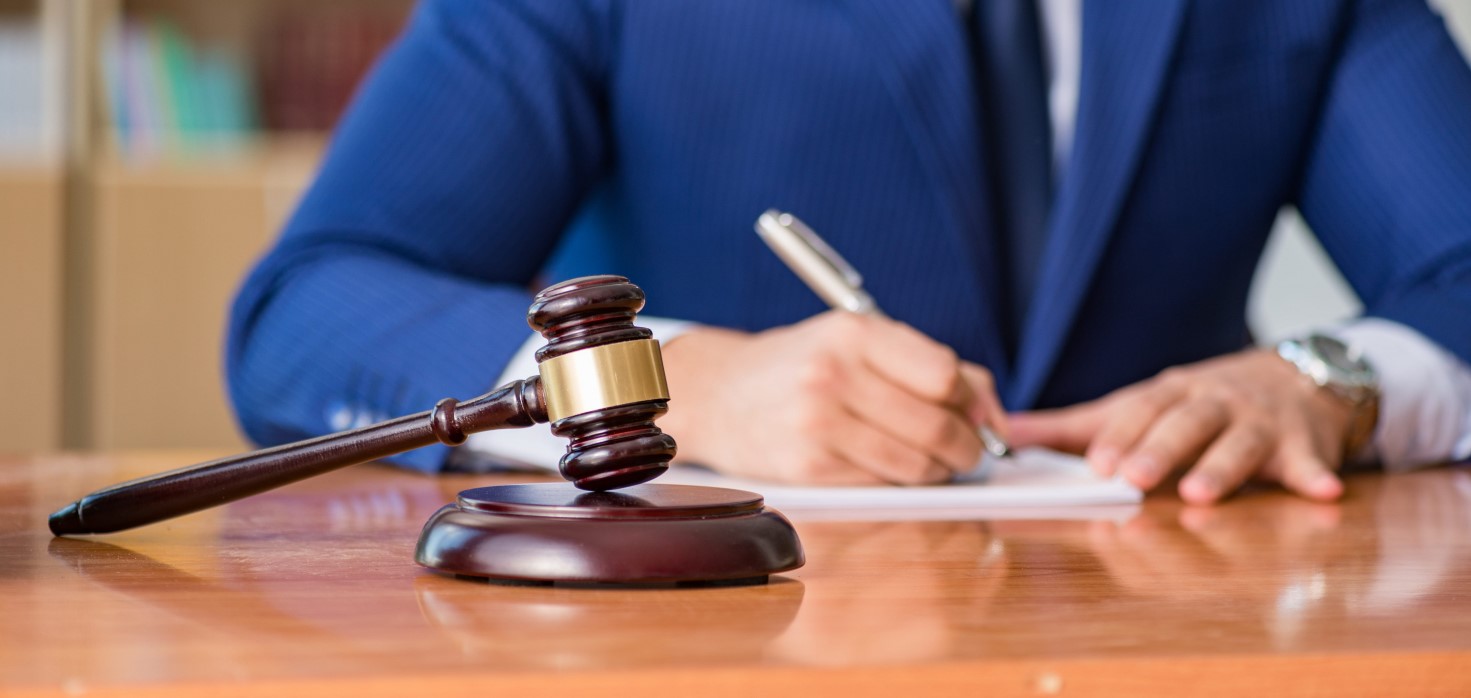 Основной задачей теоретической правовой деятельности является получение (исследование) объективной правовой истины и изучение правовой реальности для научного обоснования судебных решений.
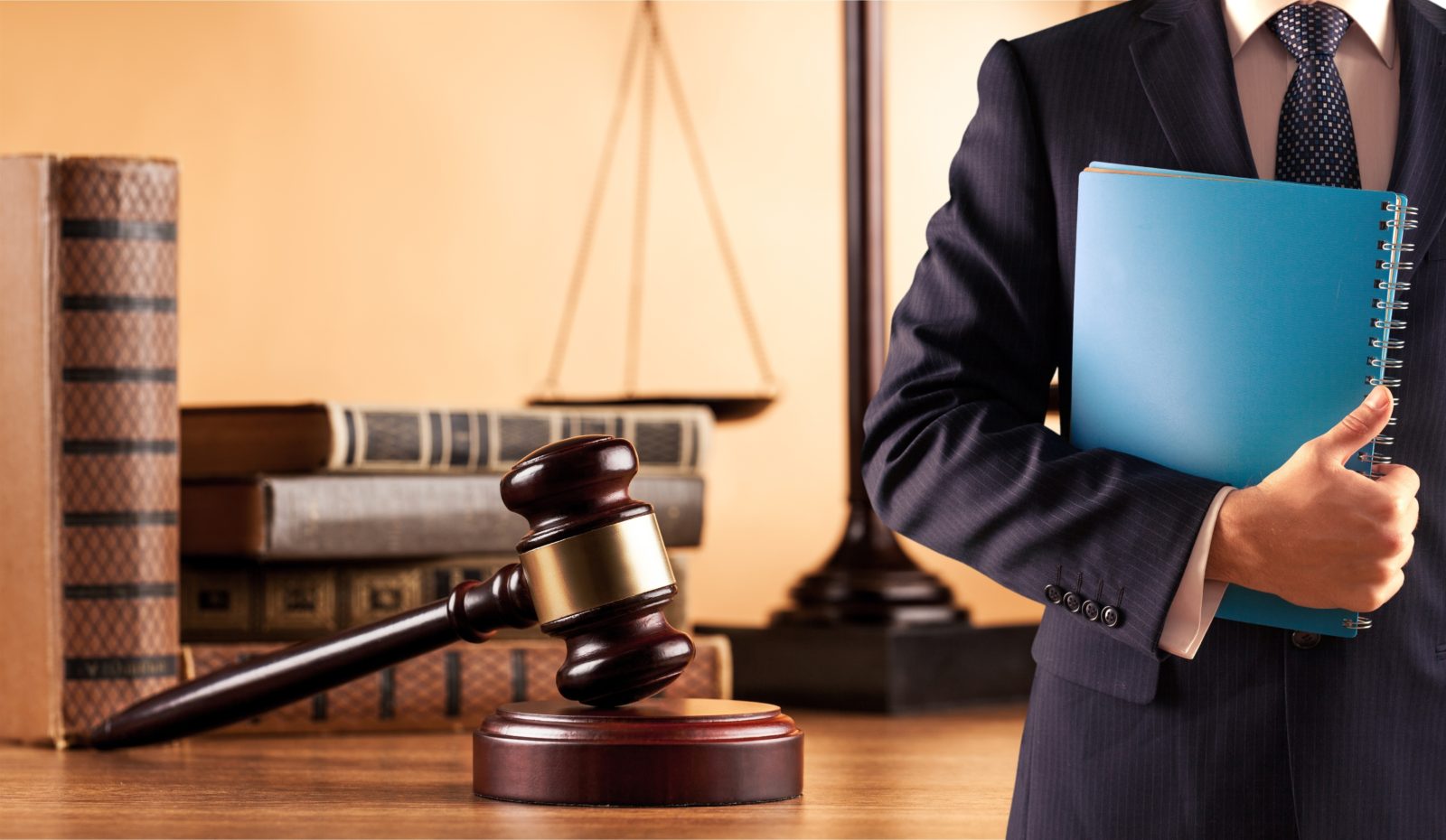 Концепция правовой деятельности вправе существовать среди традиционных понятий права, правового регулирования, действия права и др. Его роль заключается в теоретическом обосновании категории «юридическая деятельность», благодаря которой правовая система общества выступает как нормативно-деятельностная система взаимосвязанных субъектов правоотношений. Понимание юридической деятельности как функциональной и содержательной основы правовой системы в рамках данной концепции - это особый способ научного осмысления правовой реальности на современном этапе развития нашего общества.
Список литературы
 
1. Процессуально-правовые нормы и их реализация в социалистическом обществе: Монография / Р.В. Шагиева. – Казань: Изд-во Казан. ун-та, 1986. – 6,25 п.л.
2. Правовая деятельность в современном российском обществе (проблемы теории и методологии): Монография / Р.В. Шагиева. – М.: РПА Минюста России, 2004. – 13,5 п.л.
3. Концепция правовой деятельности в современном обществе: Монография / Р.В. Шагиева. – Казань: Изд-во Казанского ун-та. 2005. – 16,25 п.л.
4. Концептуальные основы теории правовой деятельности: Монография / Р.В. Шагиева. – М.: РПА Минюста России, 2005. – 4 п.л.
5. Правовая деятельность в системе категорий юридической науки // Вестник Российской правовой академии. – 2003. – № 4. – 0,75 п.л.
6. Содержание и форма правовой деятельности // Вестник Российской правовой академии. – 2004. – № 1. – 0,5 п.л.
7. Теоретические проблемы права и правовой деятельности в современном информационном обществе // Закон и право. – 2004. – № 9. –0,4 п.л.
8. Правовая деятельность и ее разновидности в современном российском обществе // Журнал российского права. – 2004. – № 10. – 1,1 п.л.